Cell Cycle Lab Practicum
Interphase
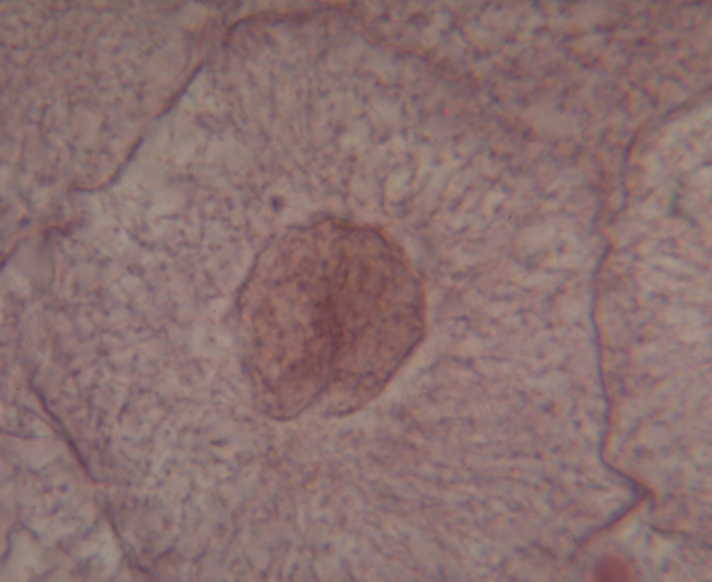 Mitosis-Prophase
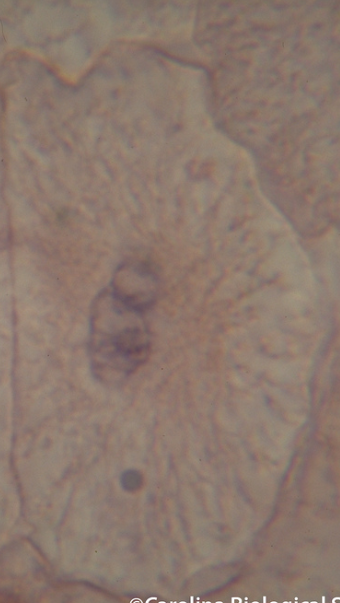 Interphase vs Prophase
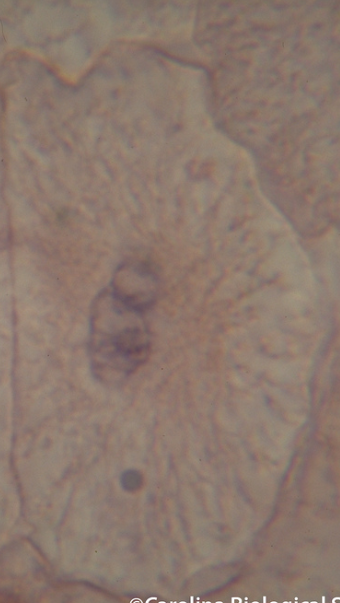 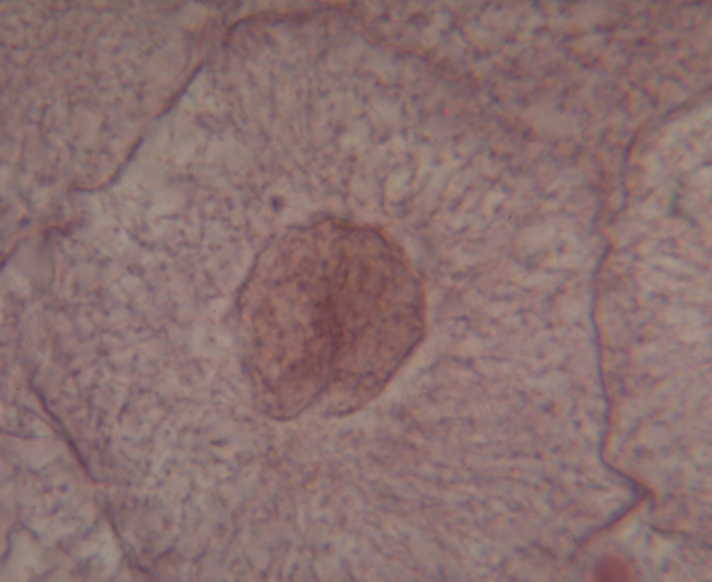 Mitosis-Metaphase
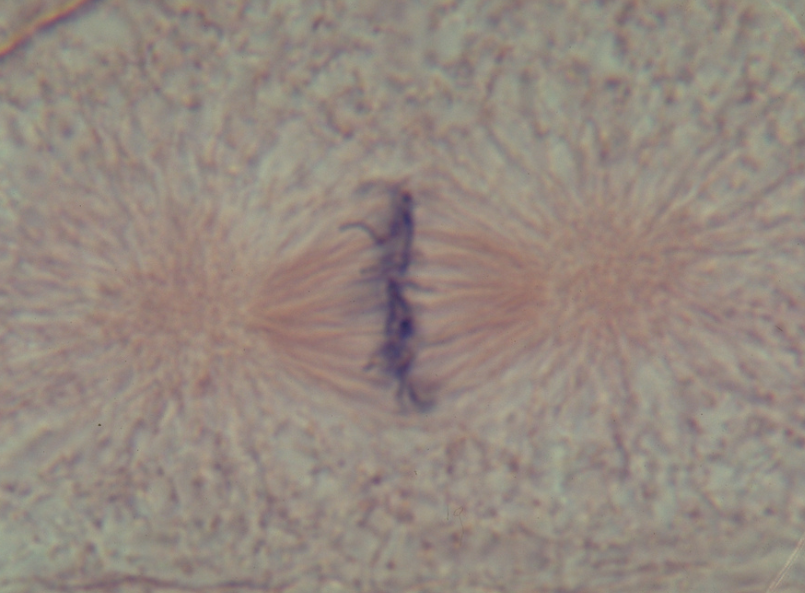 Mitosis-Anaphase
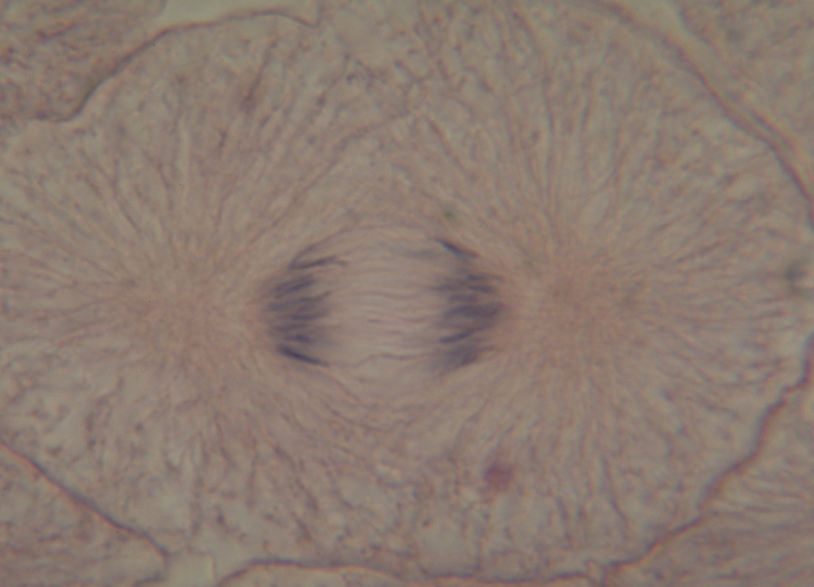 Mitosis- Telophase
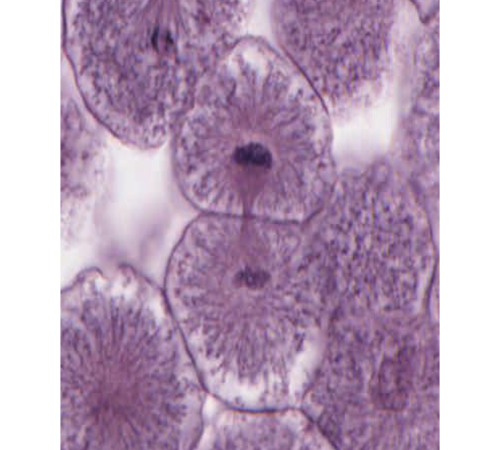 Cytokinesis
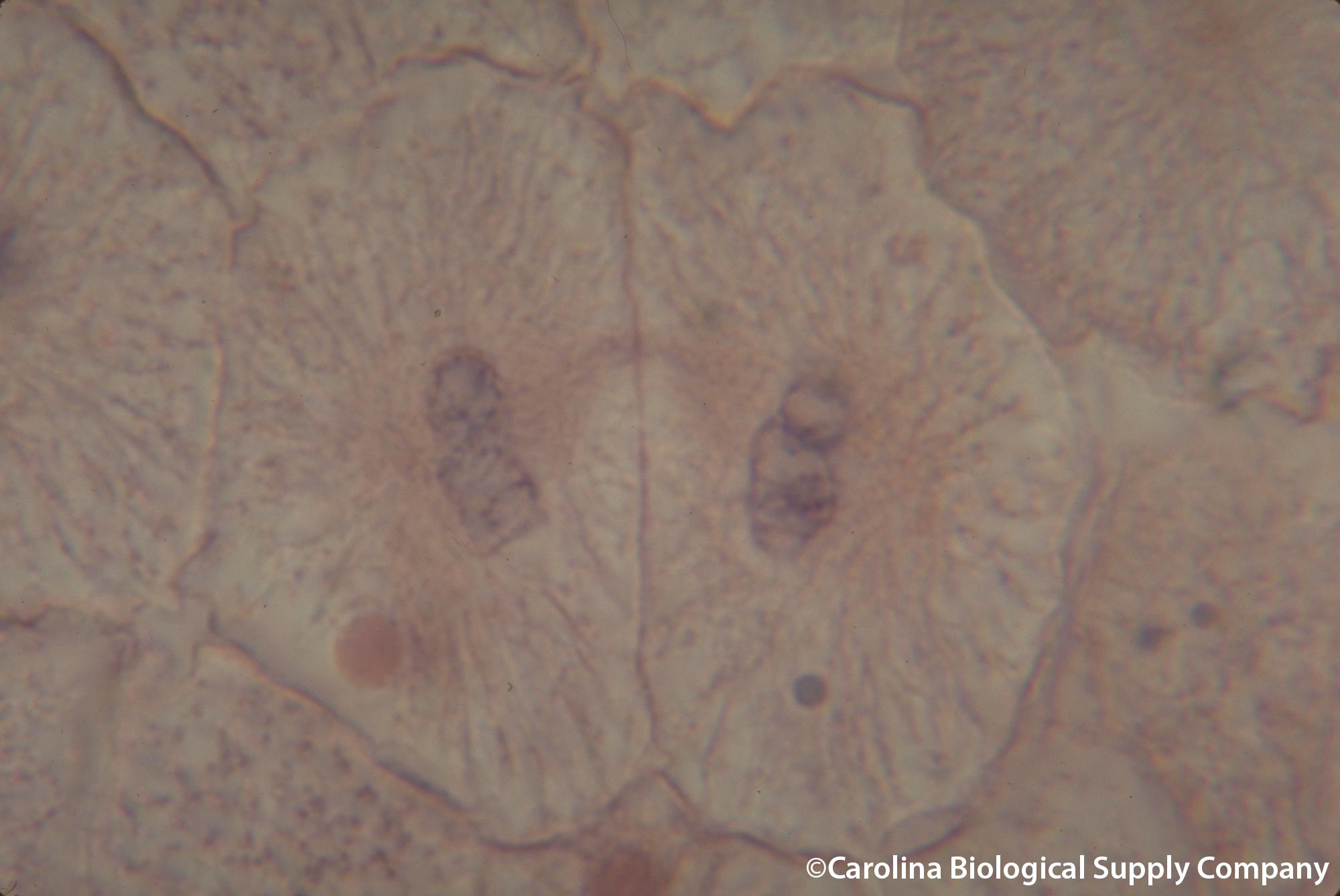 Daughter cell
Daughter cell